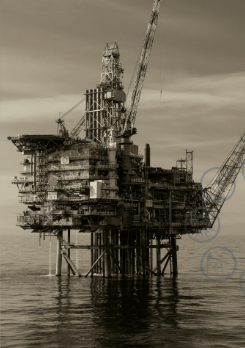 I CARBURANTI FOSSILI
Petrolio – Gas Naturale - Carbone
Fonte: EURESIS.ORG
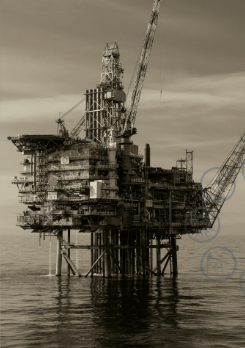 Come si formano i giacimenti
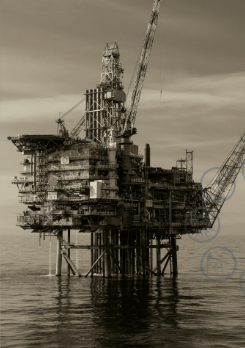 Come si formano i giacimenti
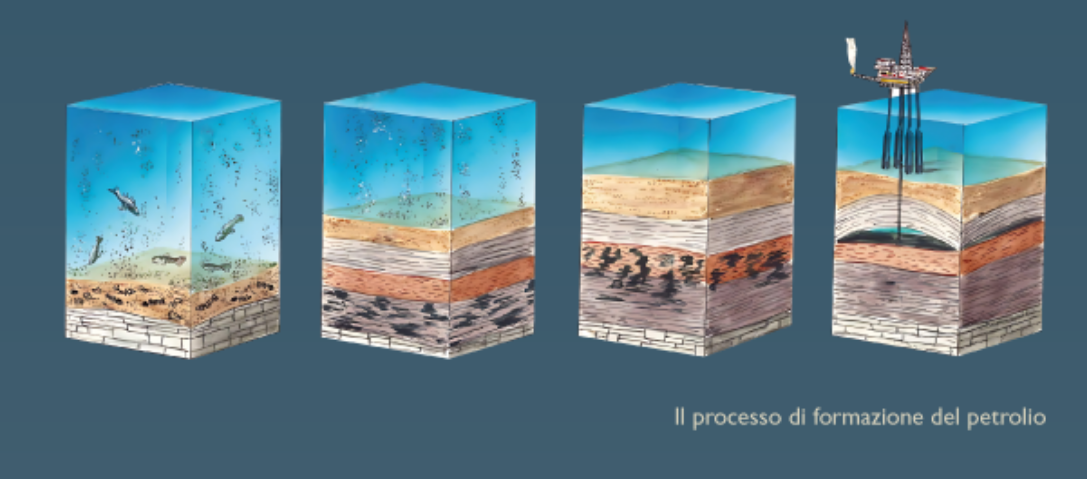 [Speaker Notes: L’accumulo, in assenza di ossigeno e in specifiche condizioni di temperatura e pressione, di grandi quantità di sostanze organiche vegetali, in 100-400 My ha dato origine a CARBONE (da foreste), PETROLIO e GAS (da alghe e plancton).
Dati i tempi lunghi di formazione, quelli che stiamo estraendo si sono formati al tempo dei dinosauri.]
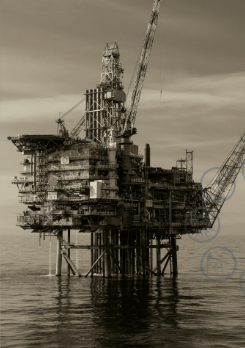 Come si formano i giacimenti
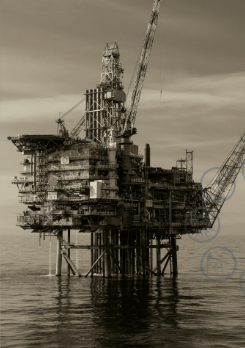 Mappa dei bacini sedimentari
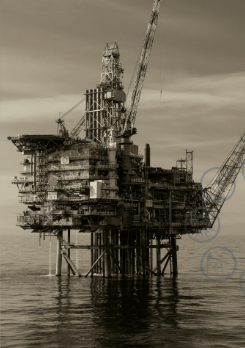 Come si cercano
Metodo sismico a riflessione
Perforazioni esplorative - carotaggi
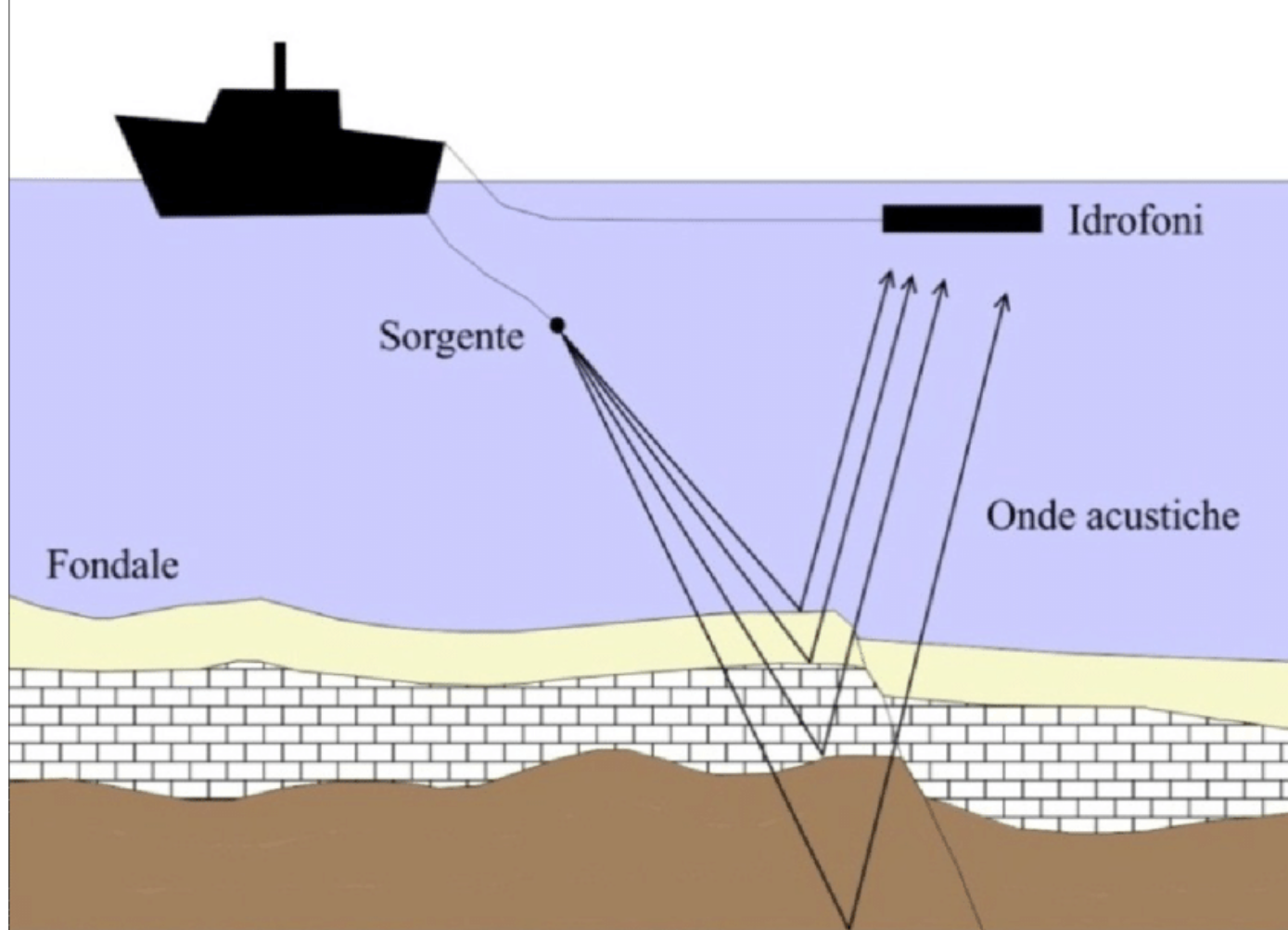 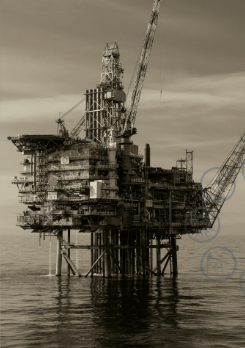 Come si cercano
Risultati del metodo sismico a riflessione
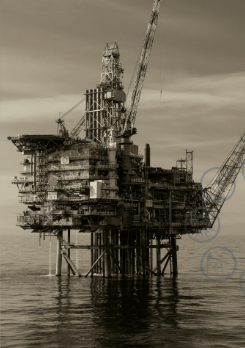 Come si cercano
Modelli tridimensionali
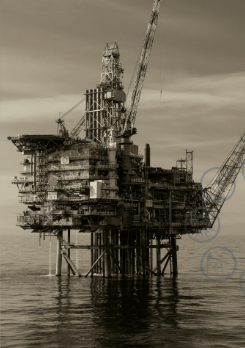 Come si estraggono
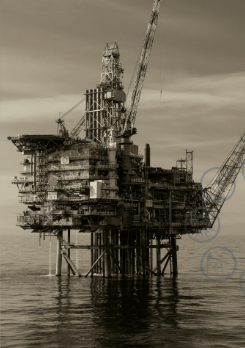 Quanti idrocarburi ci sono ancora?
Per rispondere a questa domanda bisogna tenere in considerazione molti fattori:

L’economicità di un progetto
Le legislazioni vigenti
I limiti tecnologici
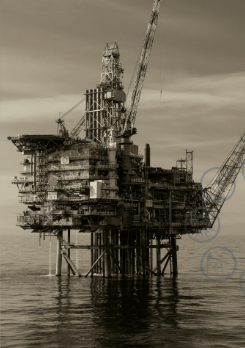 Disponibilità e utilizzo - PETROLIO
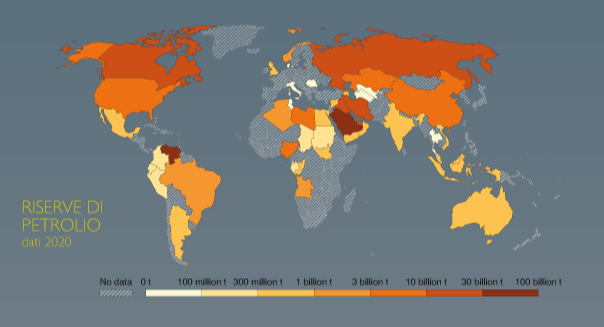 [Speaker Notes: Il numero di giacimenti di petrolio scoperti e utilizzati ha raggiunto il suo massimo negli anni ‘60. Si esaurirà in circa 50 y.
Successivamente, nonostante la disponibilità di tecnologie di ricerca più avanzate, in grado di raggiungere maggiori profondità e di permettere l’estrazione di riserve polari o del cosiddetto «shale oil» (petrolio estratto da roccia), c’è stato un progressivo disinteresse a cercare nuovi giacimenti, a favore di fonti di energia meno inquinanti.]
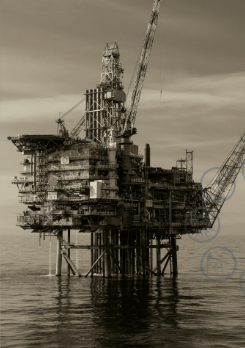 Riserve di petrolio
Fonte ENI
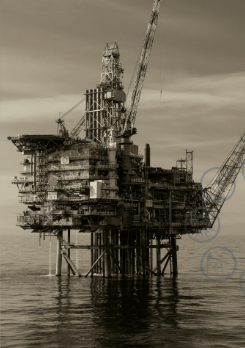 Per quanti anni ancora?
Fonte ENI
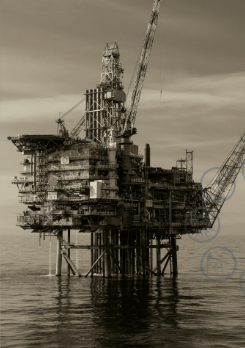 Disponibilità e utilizzo – GAS NATURALE
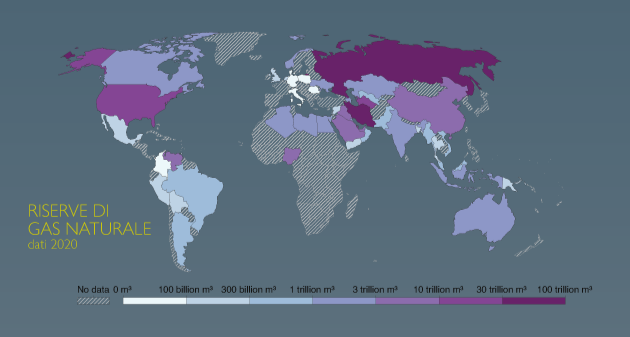 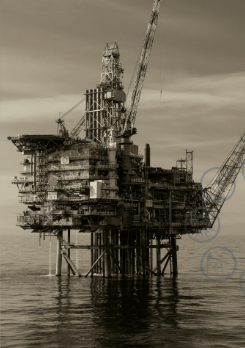 Disponibilità e utilizzo - CARBONE
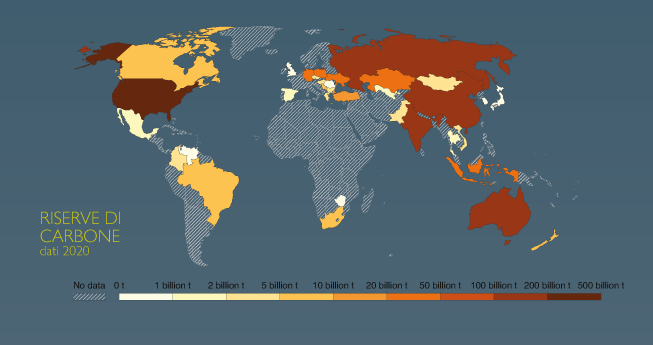 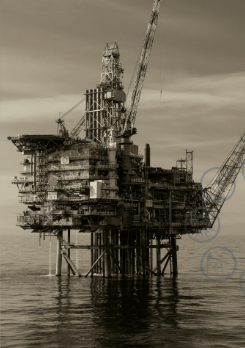 Consumo mondiale di fonti primarie fossili
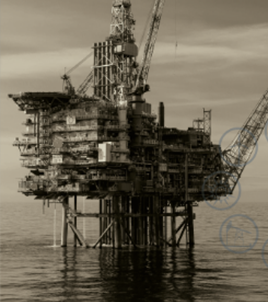 Fonte ENI
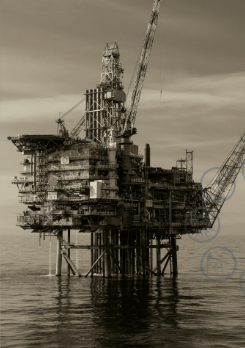 Fonte ENI
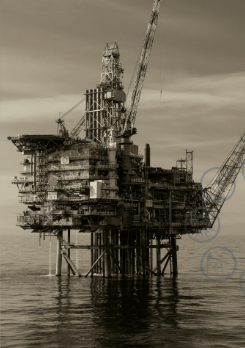 Fonte ENI
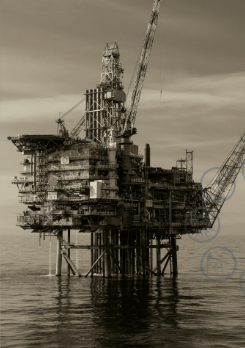 Andamento dei consumi pro-capite di petrolio
(barili di petrolio)
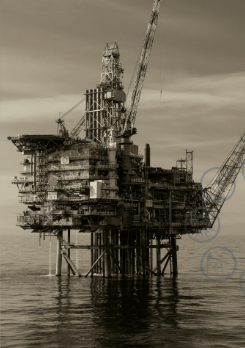 Combustibili fossiliVantaggi: alto valore energetico
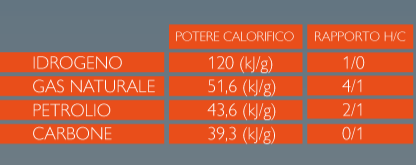 L’energia estraibile durante la combustione è quella immagazinata nei legami chimici che compongono il materiale che brucia.

Quanto più è elevato il rapporto H/C (Idrogeno/Carbonio) nel combustibile fossile, tanto più sarà grande la quantità di energia ricavabile dalla combustione e tanto meno sarà la quantità di CO2 rilasciata per energia prodotta.
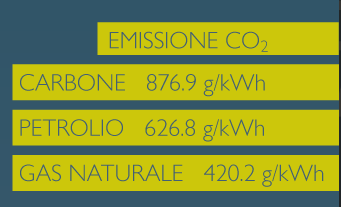 21
[Speaker Notes: Il combustibile più efficiente è il gas naturale, seguito da petrolio e carbone]
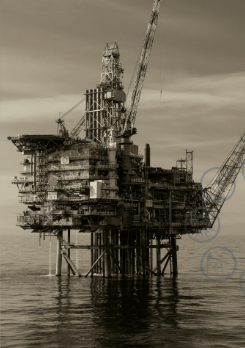 Combustibili fossiliSvantaggi:
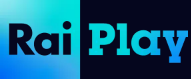 Emissione di CO2  e di altri residui incombusti in atmosfera;
Limitatezza di queste risorse naturali;
Formazione di piogge acide a causa dei residui di zolfo presente nel carbone;
Possibile dissesto idrogeologico: i moderni processi di estrazione di petrolio e gas attraverso la tecnica di frantumazione del sottosuolo (fracking) con iniezione di acqua ad alta pressione possono provocare dissesto idrogeologico e terremoti di piccolo entità, oltre che inquinare le falde acquifere.
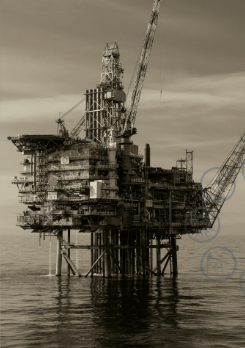 Cosa stanno facendo le compagnie petrolifere in questo contesto ?
Politiche di basse emissioni (es. zero flaring)
Carbon neutrality e compensazioni
Cattura del carbonio e stoccaggio
Investimenti nelle nuove energie (ricerca elementi rari, fusione nucleare, geotermia, rinnovabili, biocarburanti, ecc.)
Riorganizzazioni aziendali
Marketing (es. rebranding)
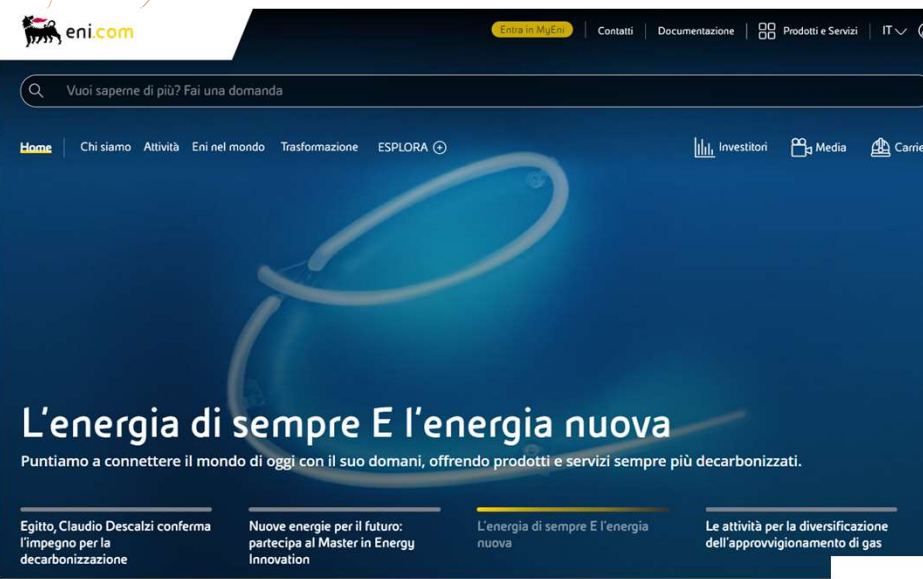 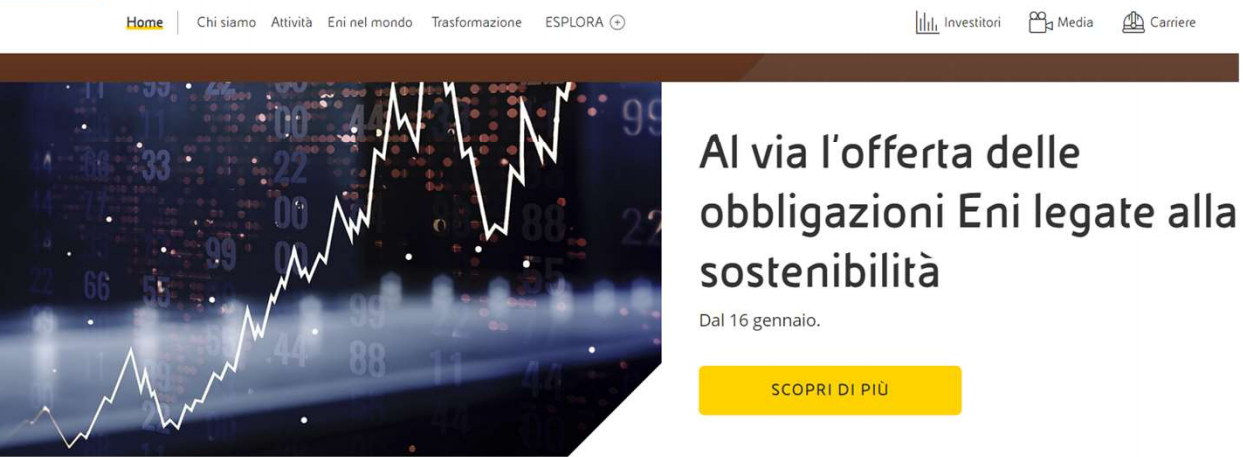 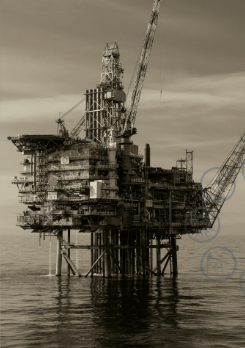 Da compagnie petrolifere acompagnie energetiche ….
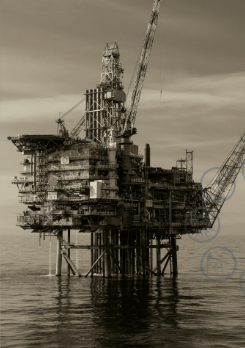 Cos’è REPowerEU ?